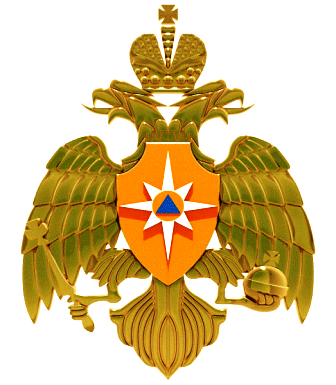 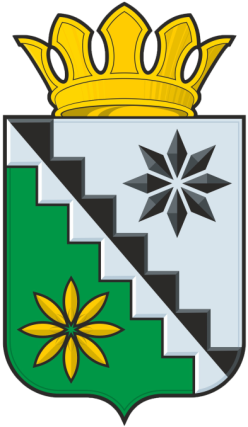 ПАСПОРТ
Единой дежурно-диспетчерской службы
 Кемеровского муниципального округа 
Кемеровской области – Кузбасса
РУКОВОДСТВО МУНИЦИПАЛЬНОГО ОБРАЗОВАНИЯ И ЕДДС
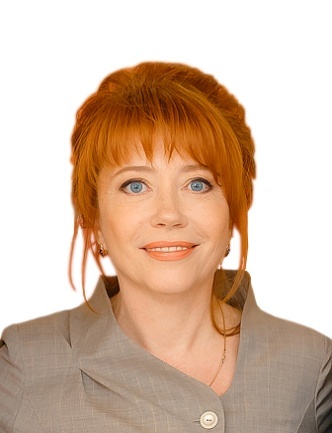 Глава Кемеровского муниципального округа – 
Председатель КЧС и ОПБ 
Коляденко  Марина Вениаминовна
тел: 8 (384-2) 75-12-31
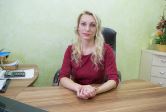 Первый заместитель главы Кемеровского муниципального округа 
Коновалова Татьяна Владимировна
тел: 8 (384-2) 75-69-05
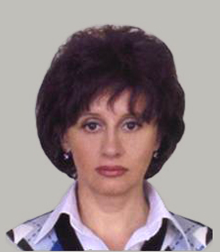 Начальник МБУ «ЕДДС Кемеровского муниципального округа»
Русалеева  Татьяна Константиновна
 тел: 8(384-2) 75-36-53
2
КРАТКАЯ  ХАРАКТЕРИСТИКА КЕМЕРОВСКОГО МУНИЦИПАЛЬНОГО ОКРУГА
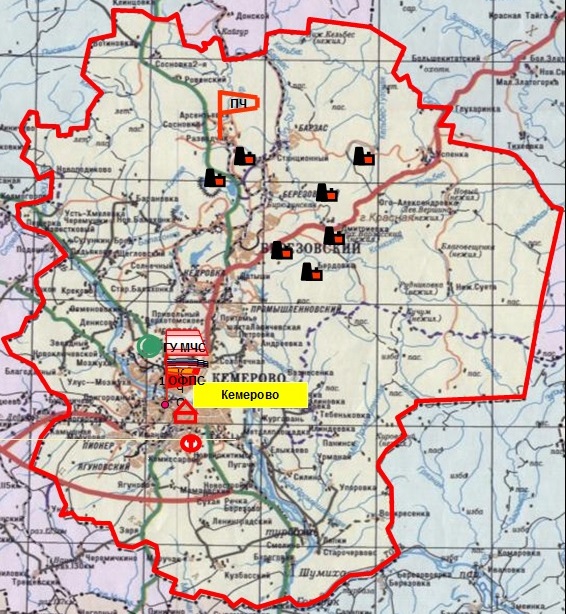 Потенциально опасные объекты: химически опасных – 0
взрывопожароопасных – 5
Социально значимые объекты/в том числе с круглосуточным пребыванием людей: 
 общеобразовательные школы – 18
 высшие учебные заведения – 0
 детские сады – 16
учреждения дополнительного образования - 3
 учреждения здравоохранения , из них:
больницы - 1
ФАП и амбулатории - 37 
дома культуры – 19
 сельские клубы – 4
социальная игровая комната – 1
 библиотеки – 7
объекты религиозного культа (храмы, монастыри) – 17 (православные христианские)
3
3
3
РАЗМЕЩЕНИЕ ЕДДС  КЕМЕРОВСКОГО  МУНИЦИПАЛЬНОГО  ОКРУГА
Адрес: 
Адрес: Российская Федерация, 650010, Кемеровская область – Кузбасс, 
г. Кемерово, ул. Совхозная, 1 А
тел./факс 8(3842) 753-653
тел. 8(3842) 750-911
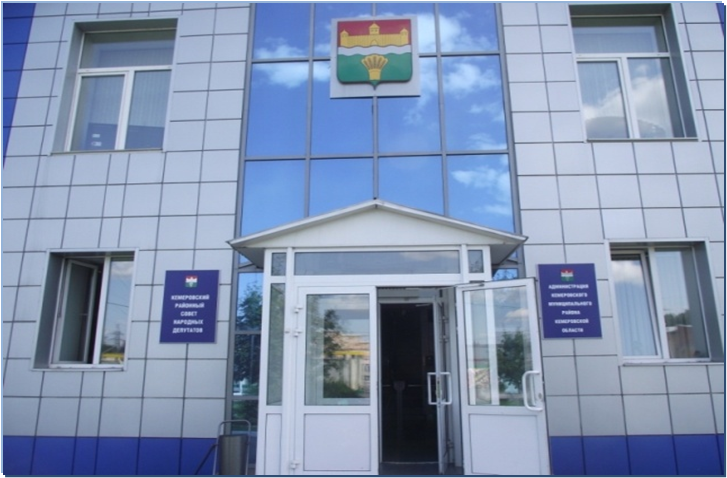 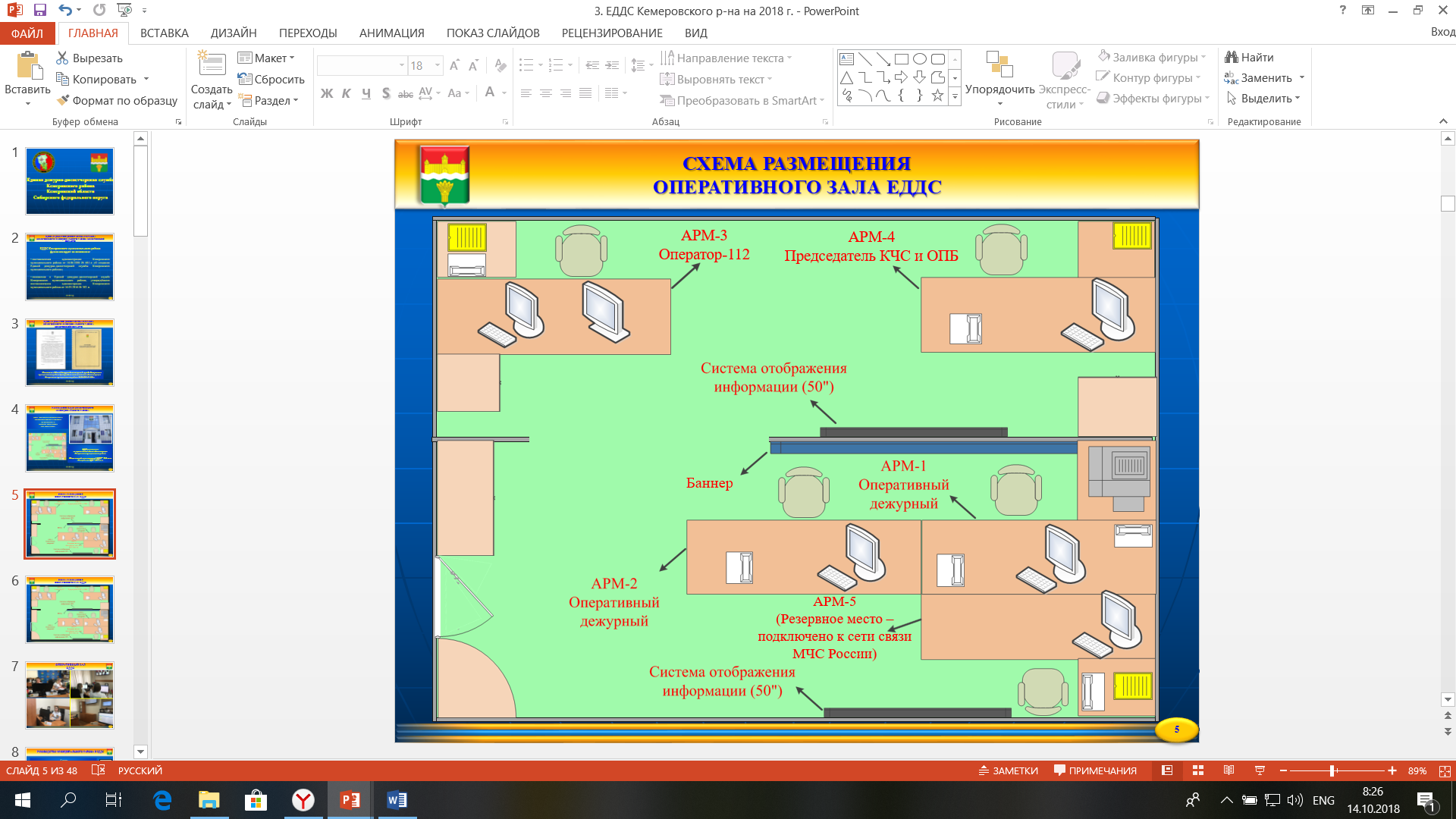 ЕДДС Кемеровского муниципального округа размещается
на первом этаже здания администрации 
Кемеровского муниципального округа

Общая площадь –  90,0 кв. м.
Площадь зала ОДС – 26,0 кв. м.
.
4
ТЕХНИЧЕСКОЕ ОСНАЩЕНИЕЕДДС  БЕЛОВСКОГО  МУНИЦИПАЛЬНОГО  ОКРУГА
5
ПОТЕНЦИАЛЬНО ОПАСНЫЕ ОБЪЕКТЫ
ЗАО «Черниговский НПЗ»
ООО ОЭУ Блок №2 
Шахта «Анжерская-Южная»
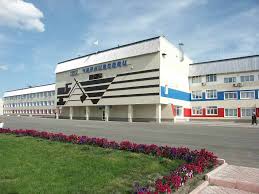 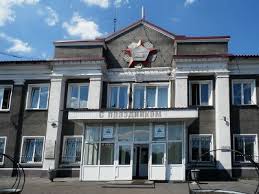 ОАО «Шахта Южная»
ф-л ОАО «Черниговец»  
ОАО ХК «СДС–Уголь»
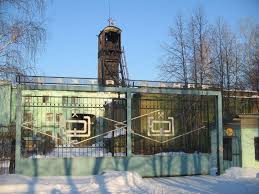 650037, д. Новая Балахона,
ул. Нефтяников, 1
652400, п. Арсентьевка
ООО «Ровер» Шахта «Конюхтинская - Южная» 
На консервации
ОАО «Угольная компания 
«Северный Кузбасс»
ОАО «Шахта Первомайская»
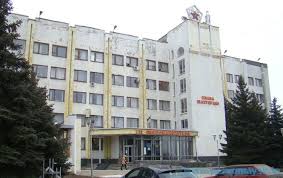 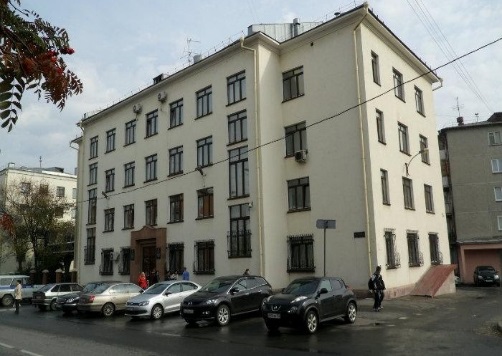 652420, п. Разведчик, 
ул. Южная, 1
650000, г. Кемерово, ул. Дзержинского, 14
652421, п. Разведчик, ул. Шахтовая, 1
6
СВЕДЕНИЯ О ЧРЕЗВЫЧАЙНЫХ СИТУАЦИЯХ, 
ПРОИЗОШЕДШИХ НА ТЕРРИТОРИИ 
КЕМЕРОВСКОГО МУНИЦИПАЛЬНОГО ОКРУГА
В ПЕРИОД 2019 - 2022
В период 2019-2022 года на территории Кемеровского муниципального округа чрезвычайных ситуаций не произошло: 
техногенные ЧС – 0; 
природные ЧС – 0; 
биолого-социальные ЧС – 0.
7
РАБОЧИЕ МЕСТА ПЕРСОНАЛА ДЕЖУРНОЙ СМЕНЫ
ЕДДС БЕЛОВСКОГО МУНИЦИПАЛЬНОГО ОКРУГА
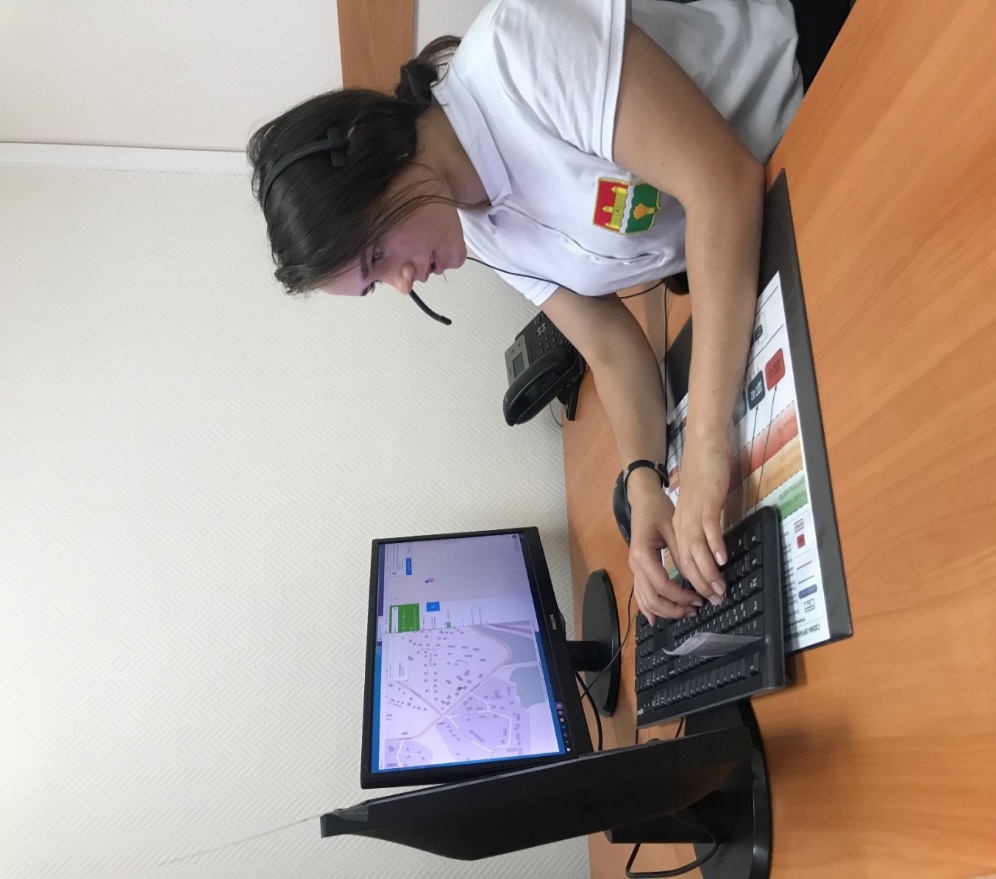 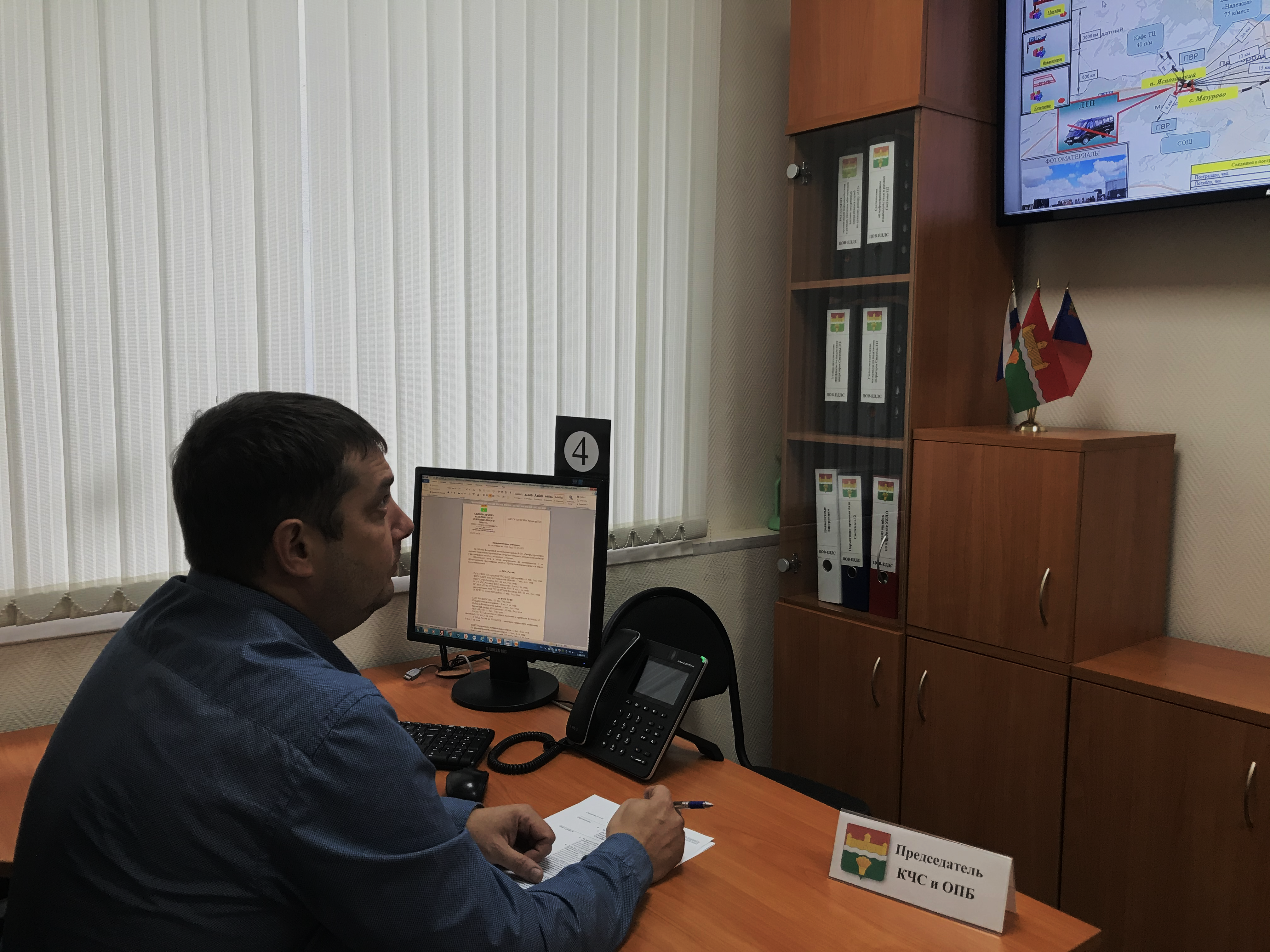 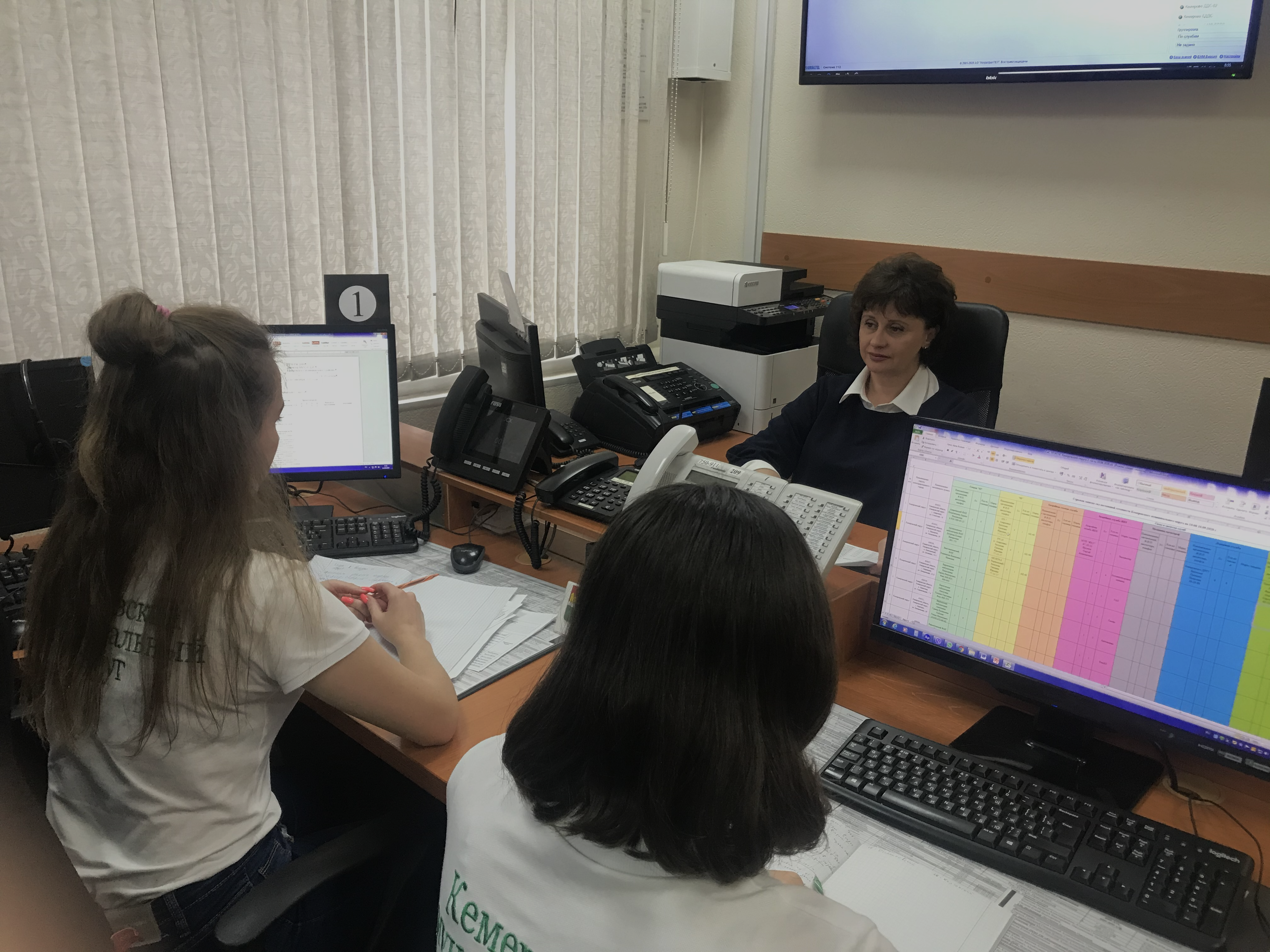 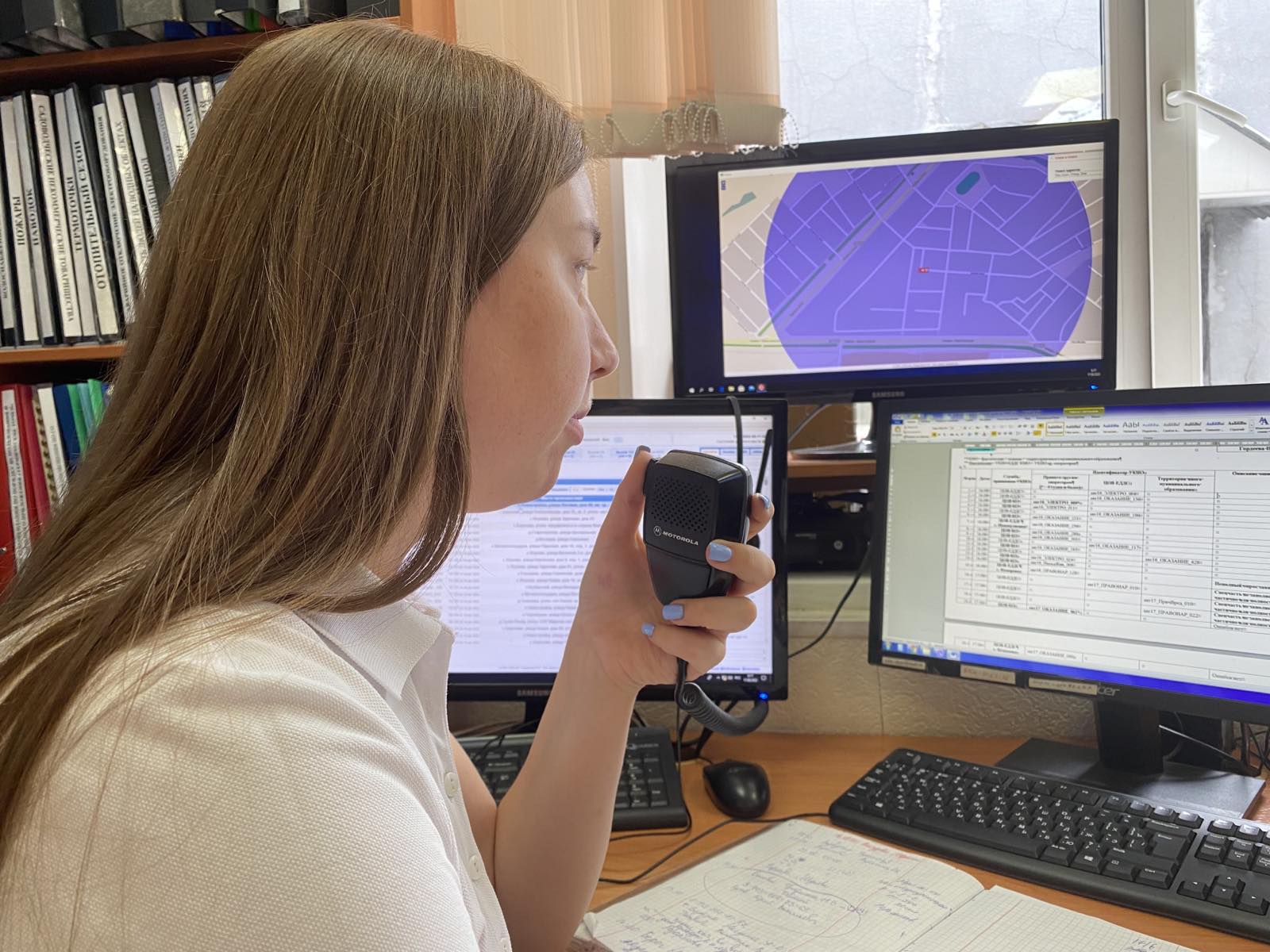 8